Sensitivity studies of polymer injection applied to Ainsa Quarry1 outcrop
A. Fourno, J. Zarate Rada, N. Dubos-Sallee, V. Gervais, 
O. Lerat, P.N.J. Rasolofosaon
OUTLINE
Introduction
The Ainsa outcrop
Facies Model
Motivation

Injection / Production constraints

Ainsa Fractured Model

Other hypotheses
Unconsolidated model
Permeable model

Conclusions
Ainsa Outcrop
Located in Spain (Southern Pyrenees)
 
Thickness 42m and Length 750m

Widely studied as a reference case for West Africa’s reservoirs
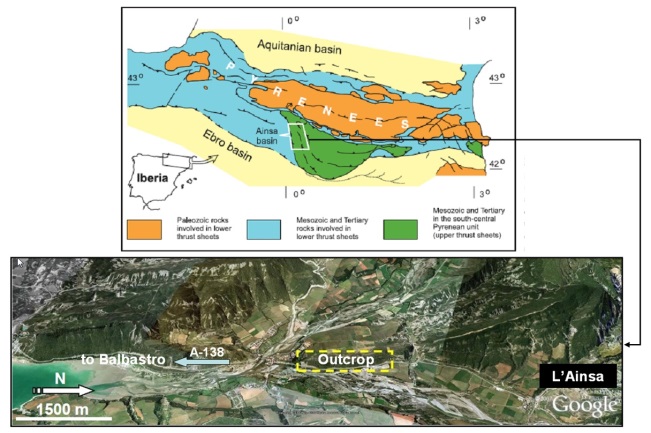 Ainsa Outcrop studies
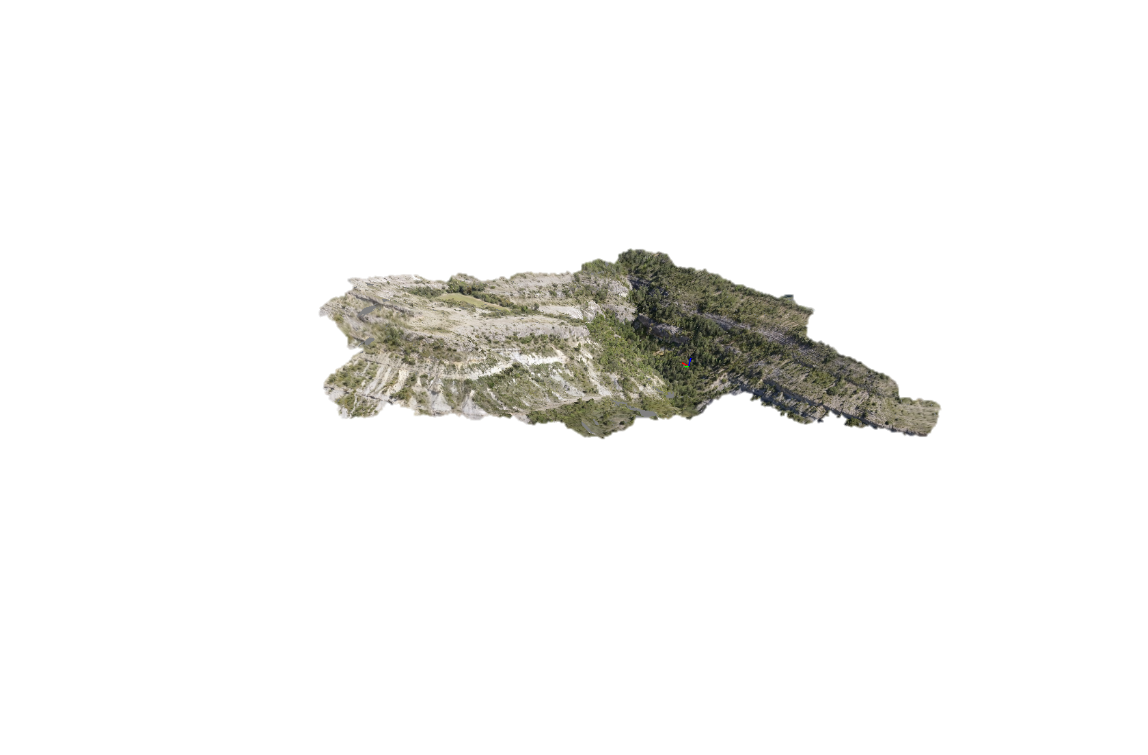 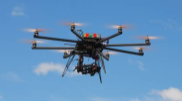 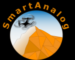 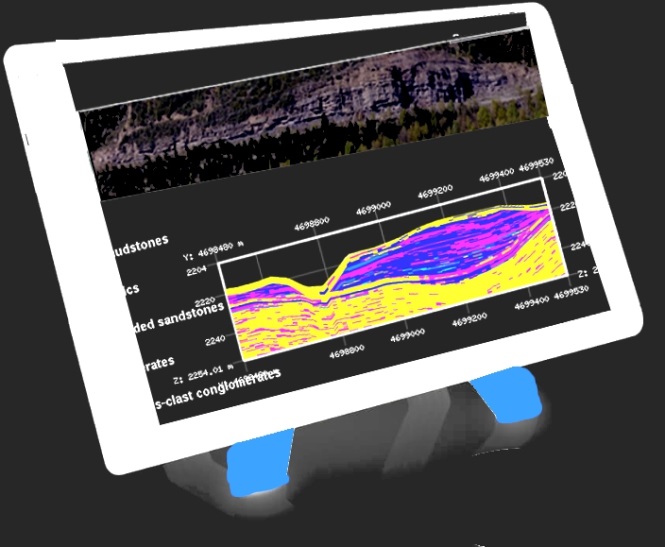 Geologists
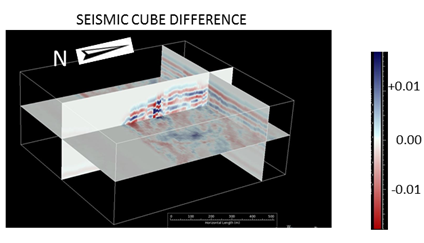 Geophysicists
New learning
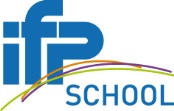 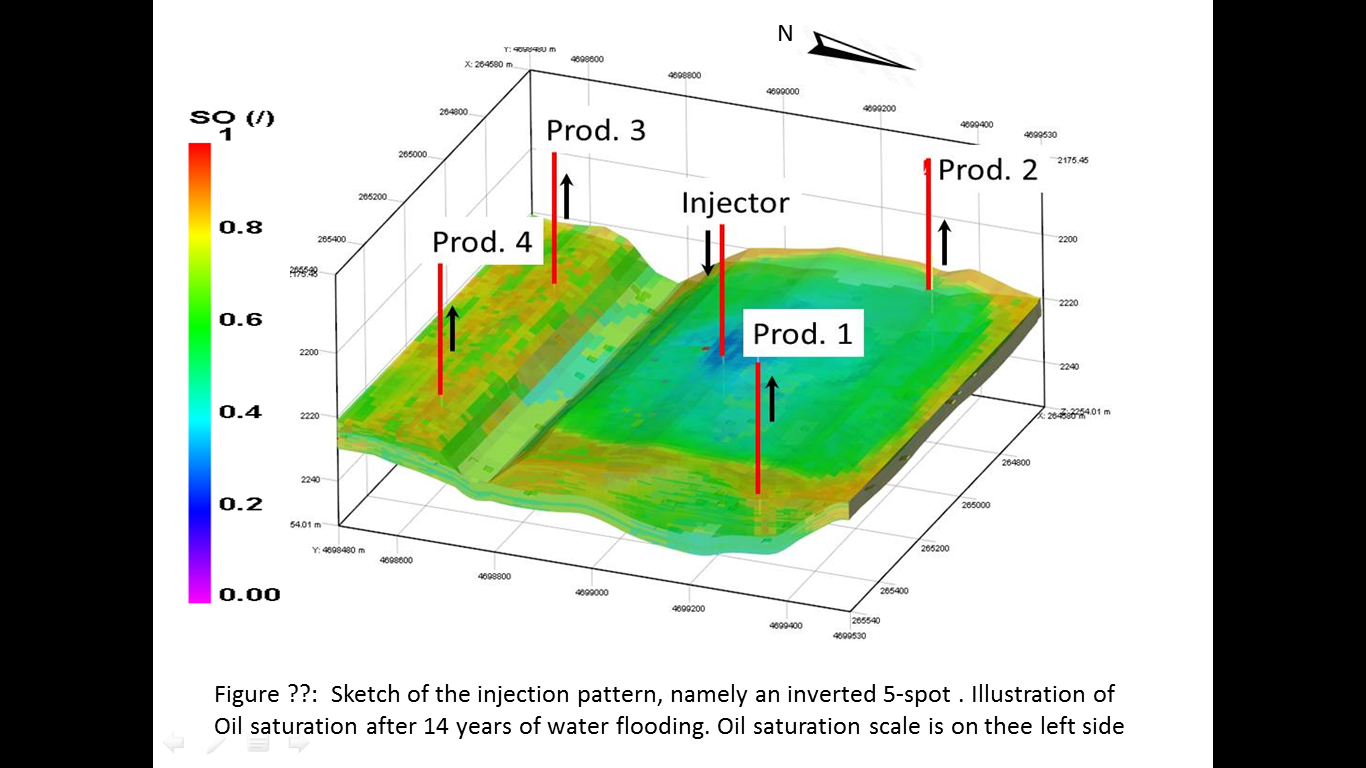 Reservoir Engineers
https://www.smartanalog.fr/
http://www.ifp-school.com/jcms/r_23117/en/innovation-and-accomplishments
Facies Characterization
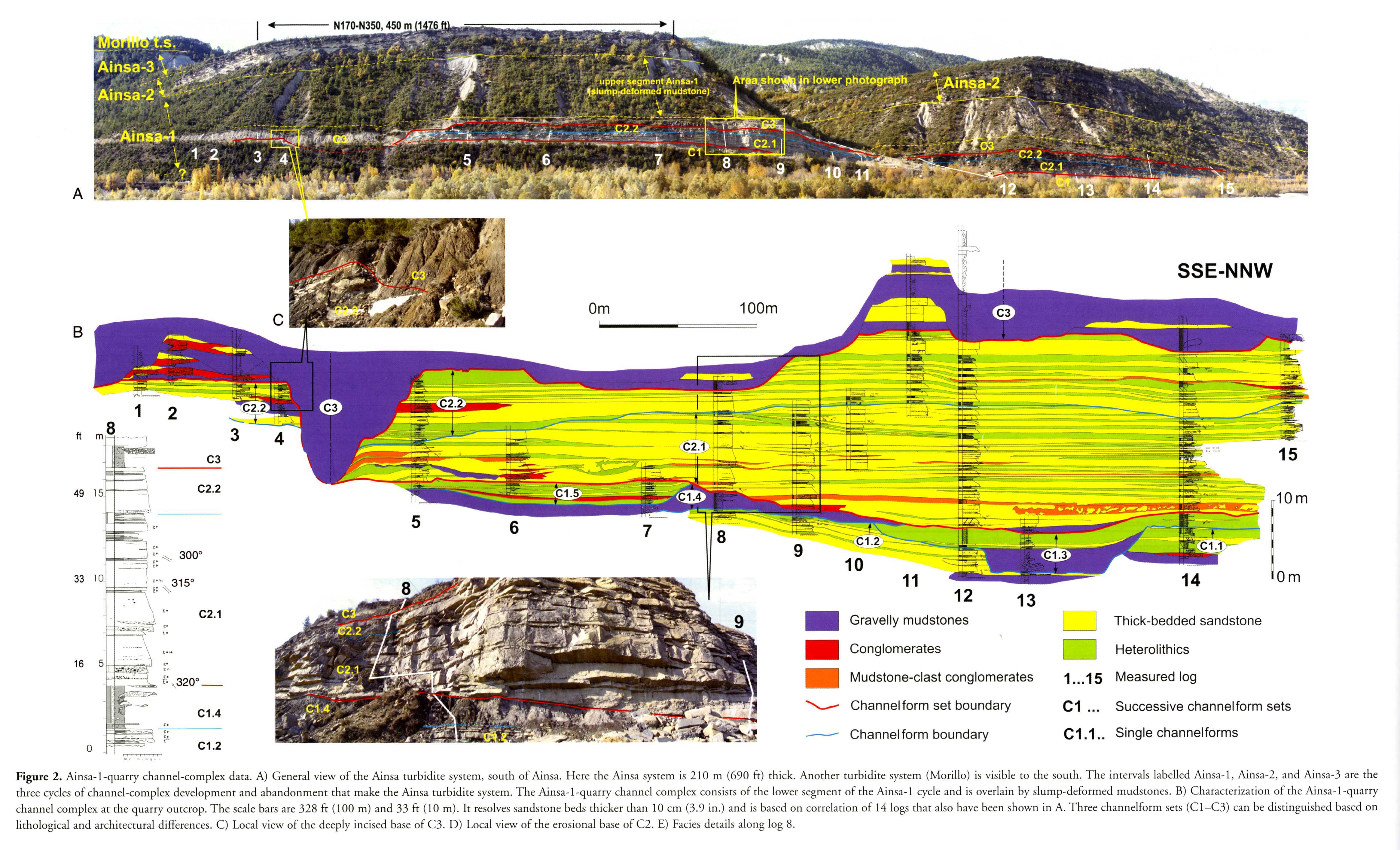 Geological model (Arbués et al., 2007)
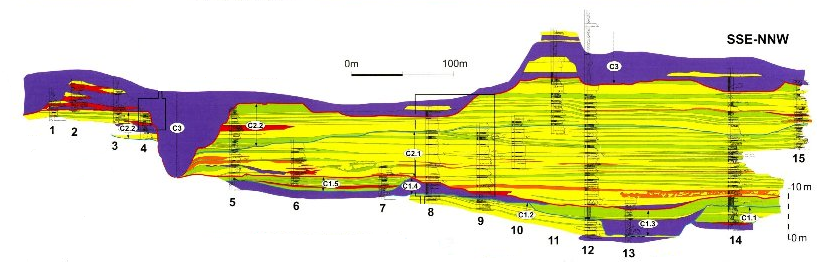 Geology and reservoir characteristics
Gravelly mudstones
Heterolithic packages and mudstone beds
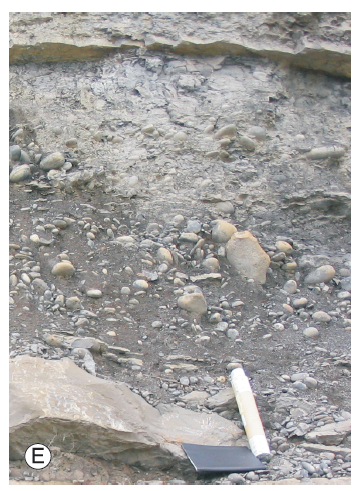 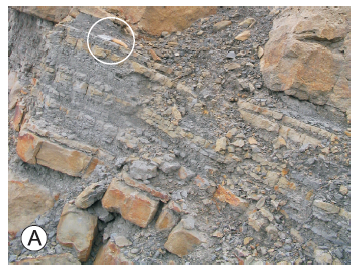 Thick-bedded sandstones
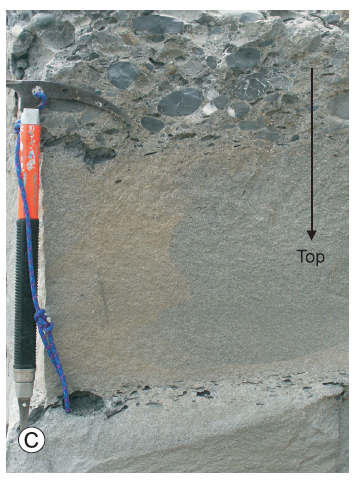 Mudstone-clastics conglomerates
Conglomerates
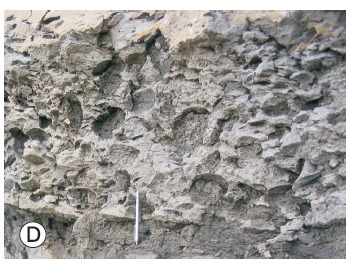 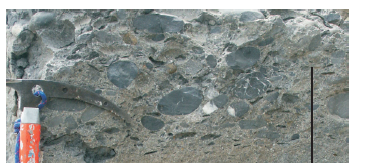 From Arbués et al. 2007
Ainsa outcrop: Facies MODEL
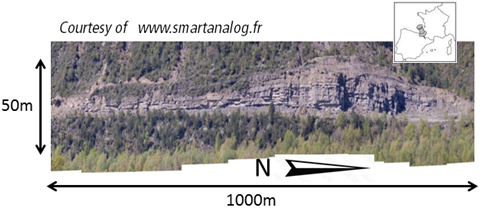 3D Reservoir Model 
Jardin et al., 2010
O. Lerat, 2013
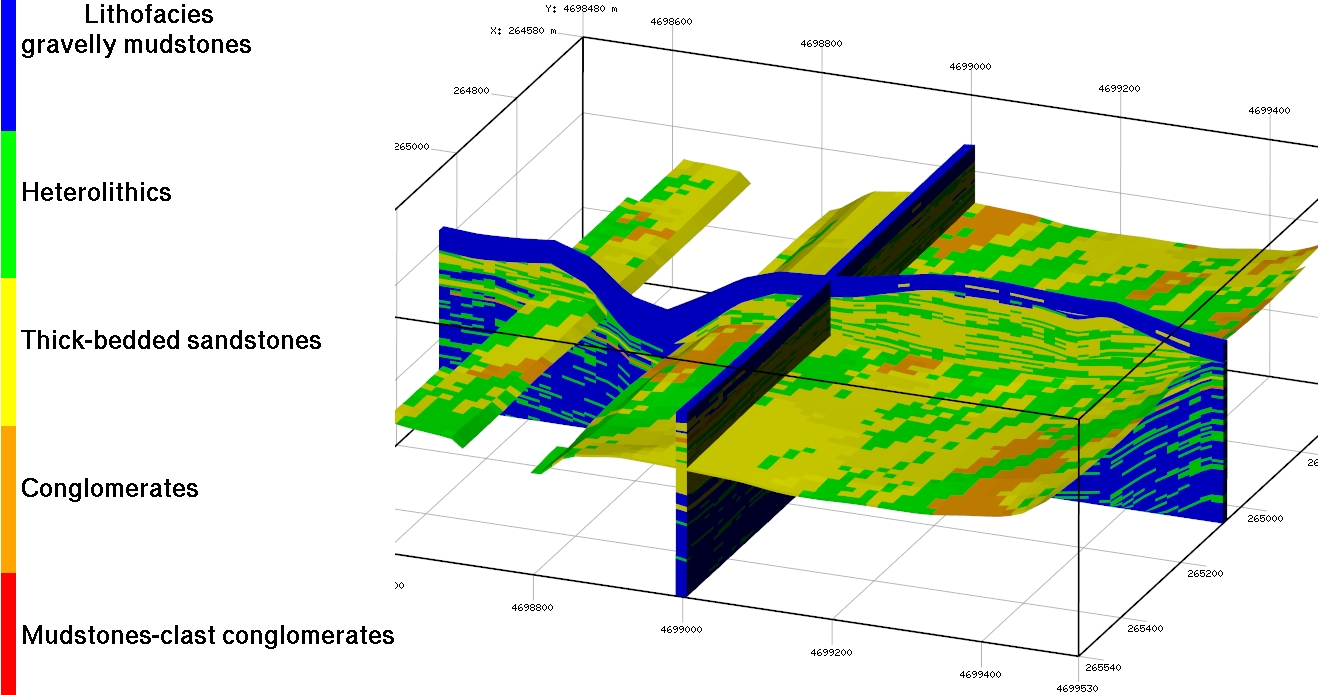 Model characteristics
64 cells in I (X length: 960 m)
70 cells in J (Y length: 1050 m)
145 cells in K (Z length: 50 m)
MOTIVATION
An outcrop is a visible exposure of bedrock or ancient superficial deposits on the surface of the Earth, [1]
Gives information on facies distribution of a reservoir 
No information on petro-physical properties

Goal of this work: Evaluate/Understand polymer process impact considering realistic facies and permeability distributions
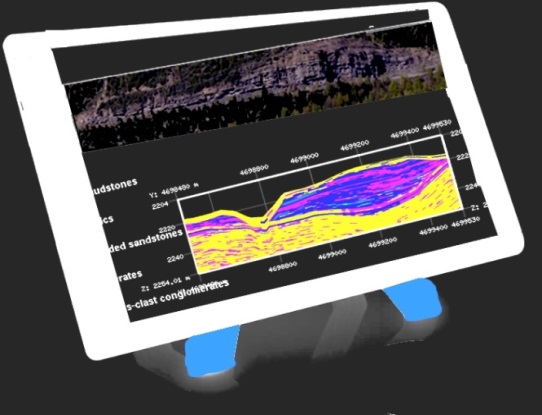 New learning
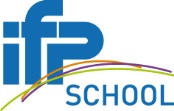 Reservoir Engineers
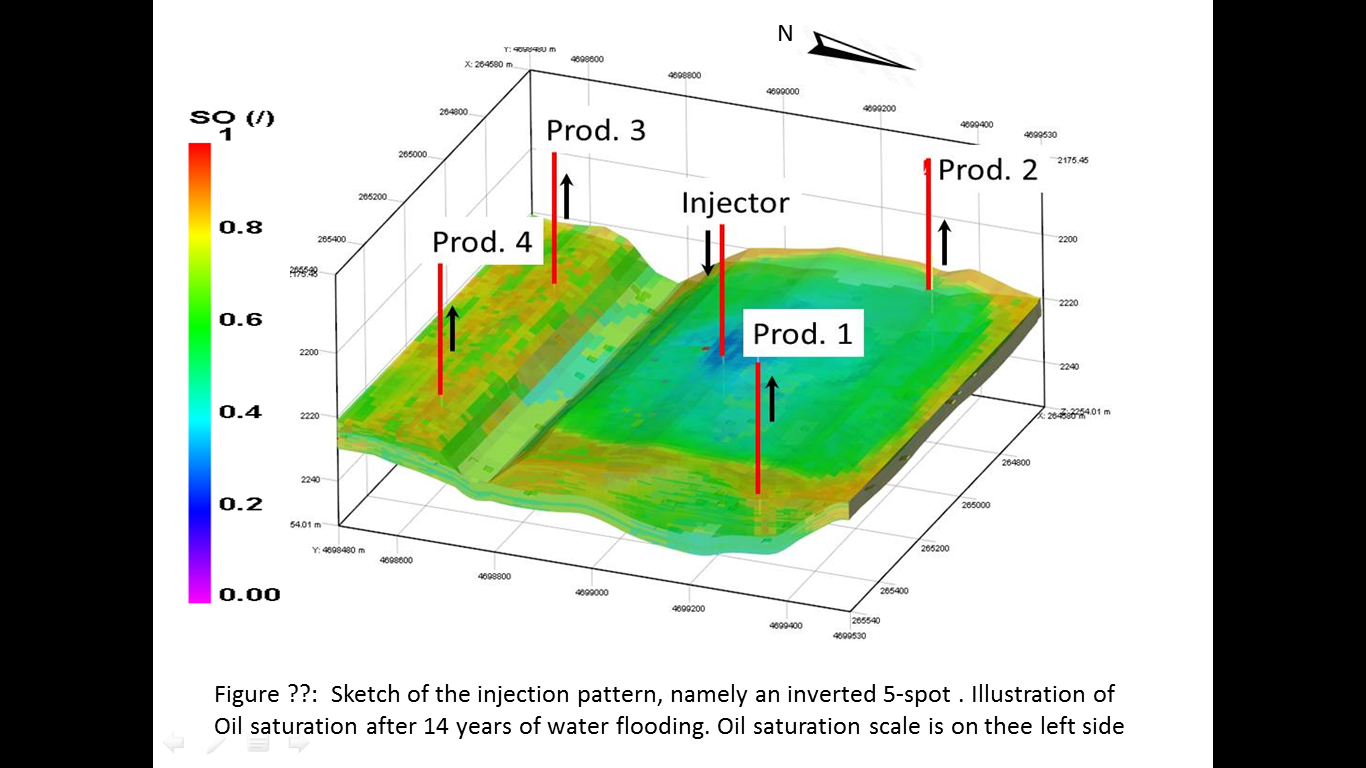 [1] Howell, J. V., 1960, Glossary of geology and related sciences. American Geological Institute, Washington, p. 207-208
Water flood / polymer slug injection
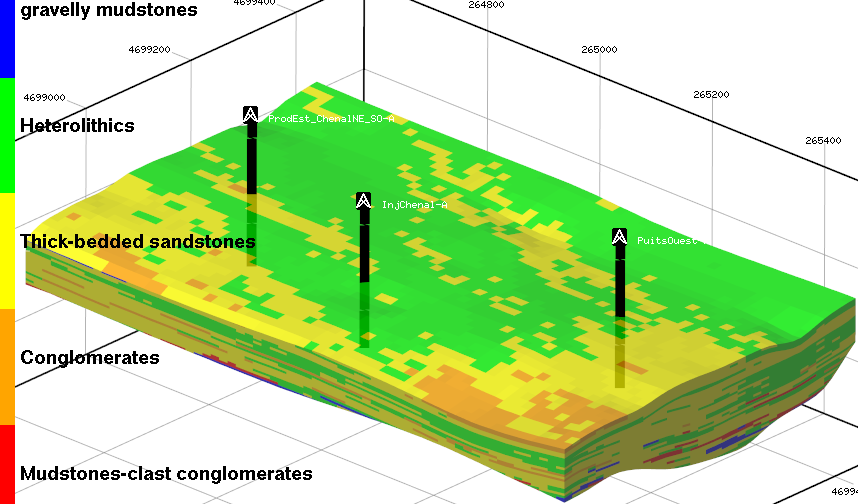 W 600m3/D
W 600m3/D
Pol 1000 / 500 ppm
W 600m3/D
W 600m3/D
Prod
Injector Well (INJ)
Qmax = 600 m3/Day
Pmax  = 500Bar

If Pmax is achieved, injection is done 
using a pressure control (Pmax fixed)
04/14/16
04/14/16
04/14/19
04/14/17
04/14/30
04/14/30
INJ
Prod
Water Flood scenario
04/14/18
Polymer scenario
fractured model
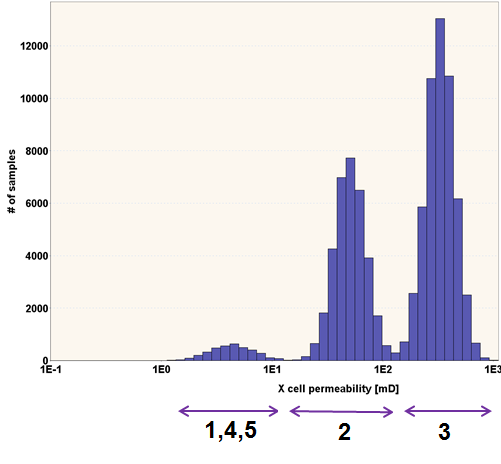 Gravelly mudstones (1)

Heterolithic packages 
and mudstone beds (2)

Thick-bedded sandstones (3)

Mudstone-clastics conglomerates (4)

Conglomerates (5)
Permeability
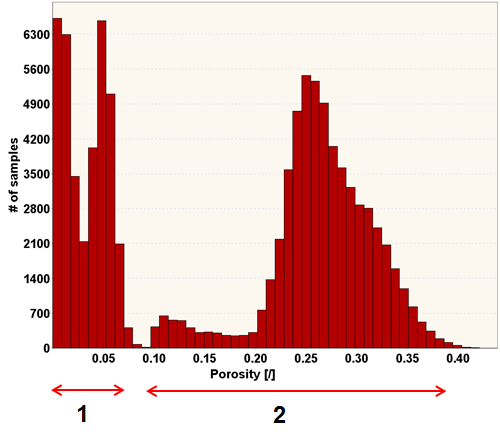 Porosity
1,4,5
2,3
Fractured model: Water Flood / Polymer slug
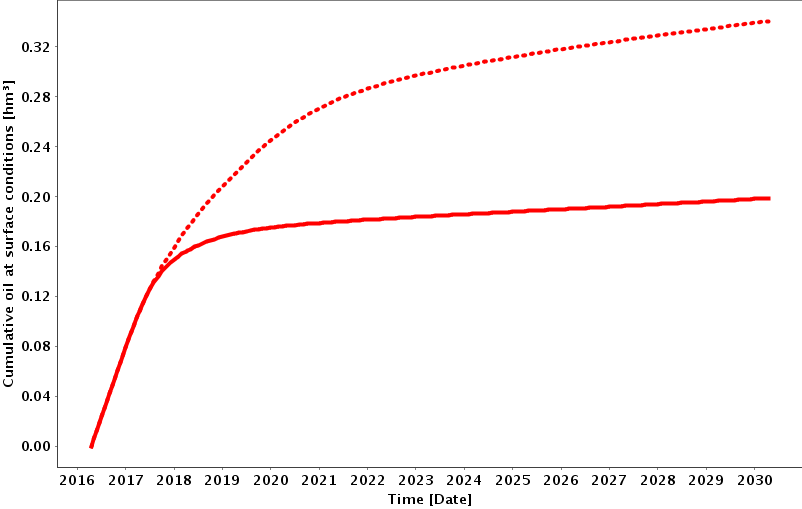 Polymer scenario
Cumulated Oil curves:
Polymer helps to better produce the reservoir
For polymer scenario, oil production is still ongoing in 2030
Whereas a few additional oil has been produced since 2019 
for the water flood scenario.
88%
Cumulative oil (m3)
Water Flood scenario
Time  (date)
Water Flood scenario
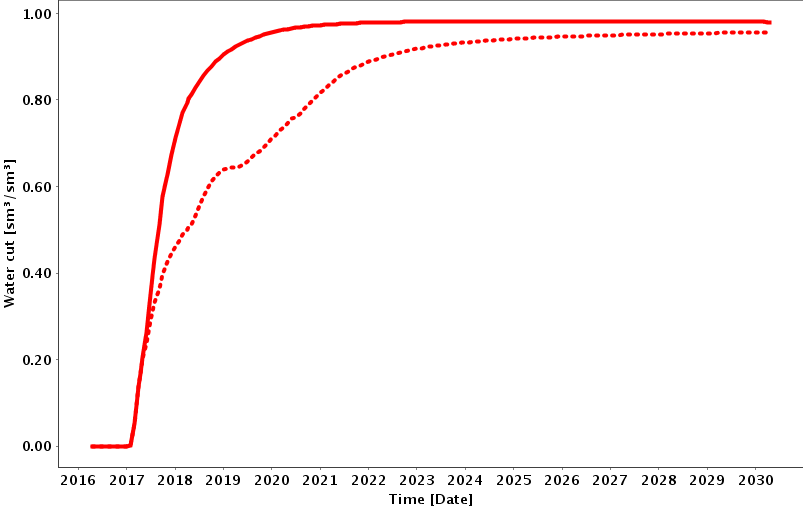 Water cut curves:
Polymer helps to reduce the water production
Polymer scenario
Water cut  (-)
Time  (date)
Fractured model: Polymer IMPACTS (from wells)
Water Flood scenario
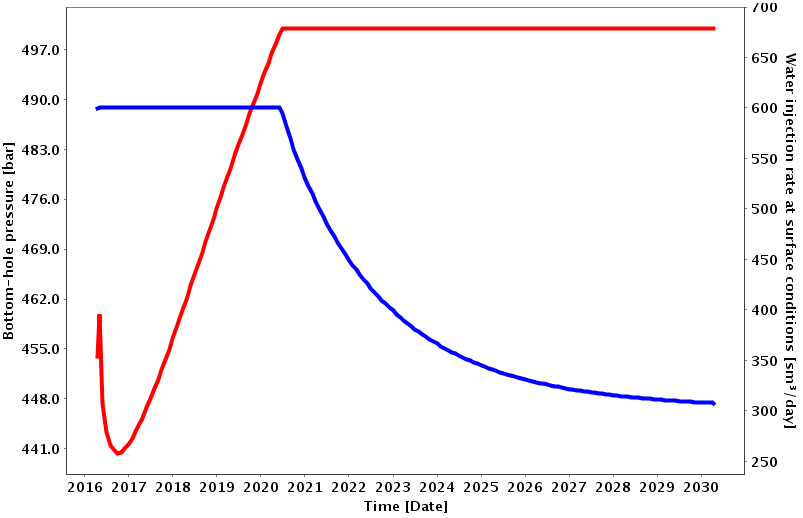 Injector Pressure
Water Flood scenario:
Early pressure decrease is due to producer well interferences
Pmax is reached in 06/2020
From this date, Injector well control evolved to a pressure control
This induces a decrease of water injection rate
Bottom hole pressure (bar)
Water injection (m3/Day)
Injection Rate
Polymer scenario
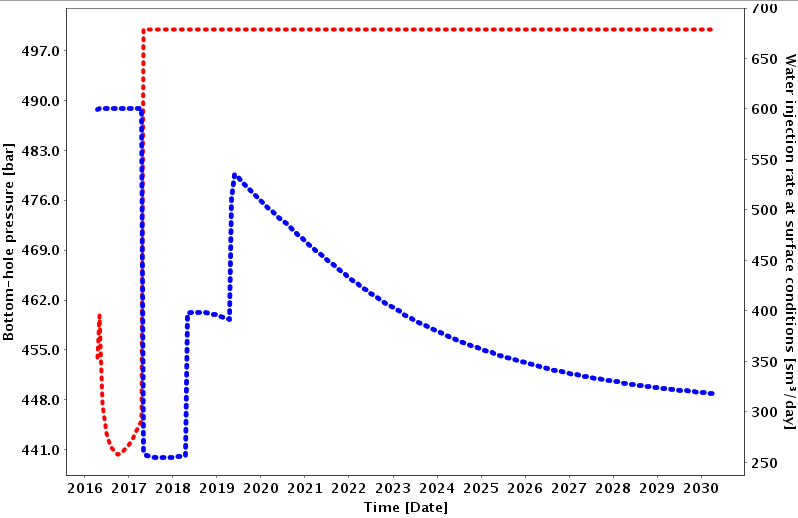 Injector pressure
Polymer scenario:
Early pressure decrease is due to producer interferences
Pmax is reached as soon as polymer is injected.
From polymer injection date (04/2017), injector well control evolved to a pressure control
This induces a decrease of water injection rate
Bottom hole pressure (bar)
Water injection (m3/Day)
Injection Rate
Fractured model: OIL SATURATION
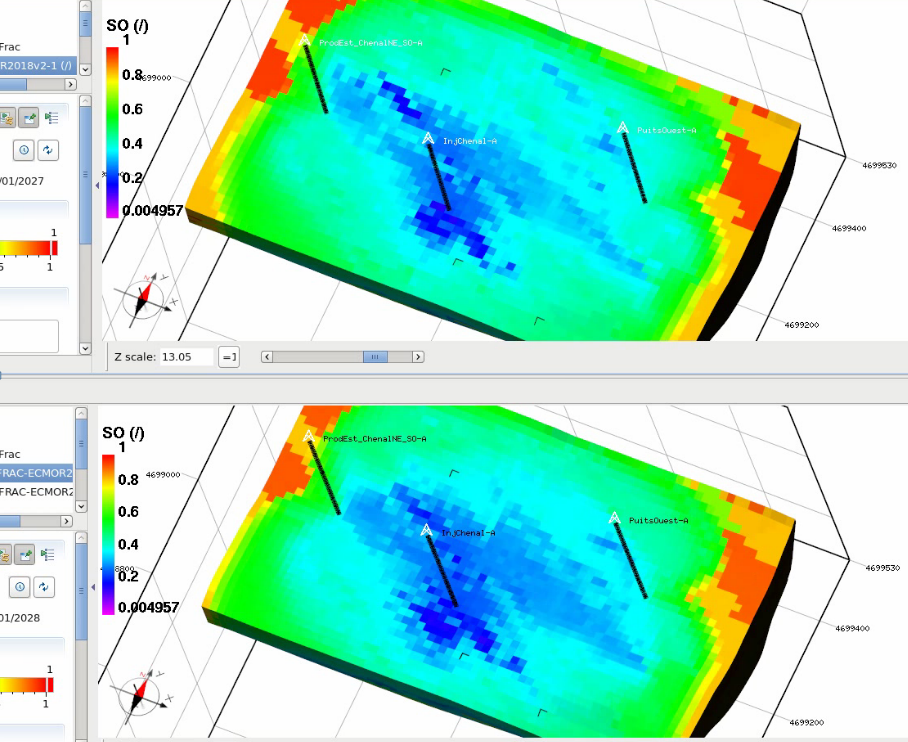 W 600m3/D
Pol 1000 / 500 ppm
W 600m3/D
W 600m3/D
Water Flood scenario
04/14/16
04/14/16
04/14/19
04/14/17
04/14/30
04/14/30
2026
2026
Polymer scenario
04/14/18
Other hypotheses
What happens if fractured hypothesis is wrong

The outcrop data help to understand deposit facies distributions 
			        but not the deposit porosity/permeability distributions

2 hypotheses are now considered :
permeable reservoir (the reservoir is not a fractured reservoir)
unconsolidated reservoir
Other hypotheses
Gravelly mudstones (1)

Heterolithic packages 
and mudstone beds (2)

Thick-bedded sandstones (3)

Mudstone-clastics conglomerates (4)

Conglomerates (5)
2
3
Fractured reservoir permeability
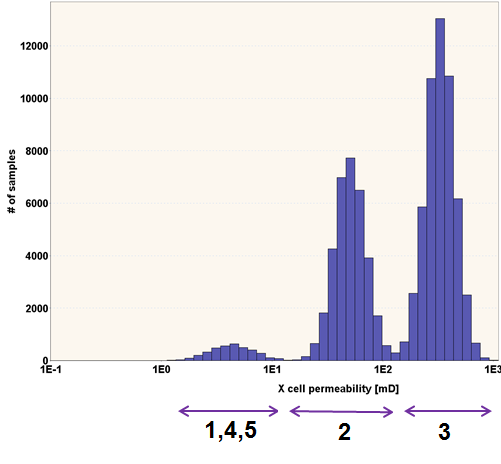 1,4,5
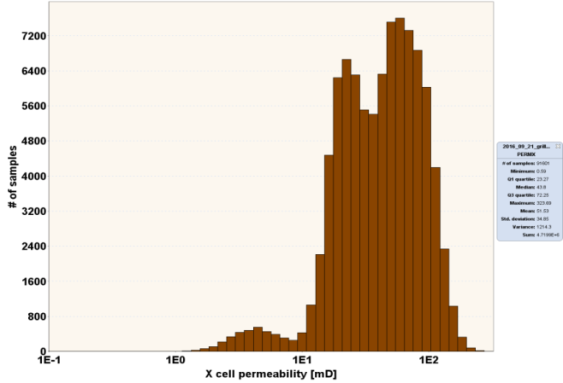 Permeable reservoir permeability
2
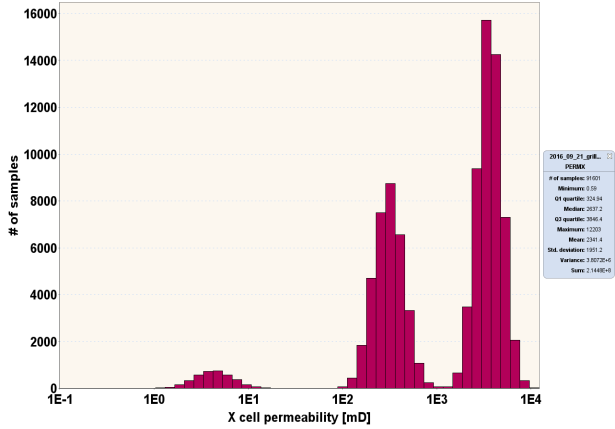 Unconsolidated reservoir permeability
3
1,4,5
UNCONSOLIDATED hypothesis
Gravelly mudstones (1)

Heterolithic packages 
and mudstone beds (2)

Thick-bedded sandstones (3)

Mudstone-clastics conglomerates (4)

Conglomerates (5)
2
3
Fractured reservoir permeability
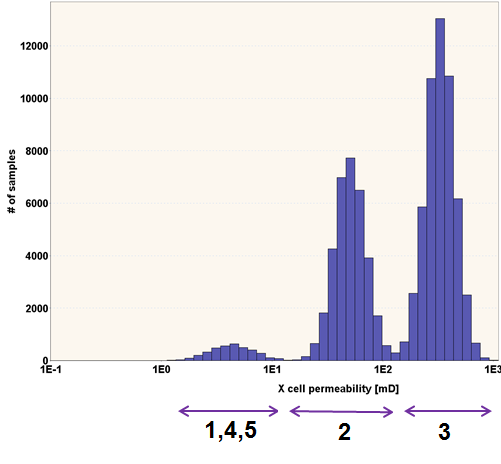 1,4,5
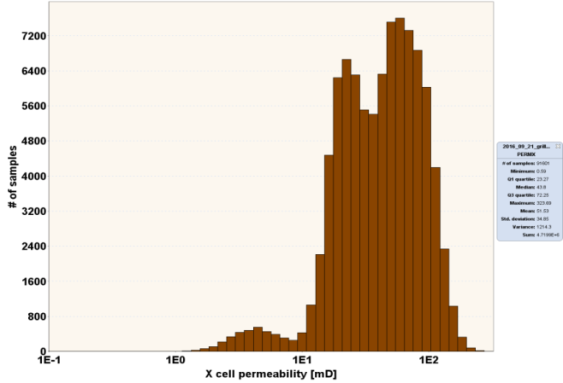 Permeable reservoir permeability
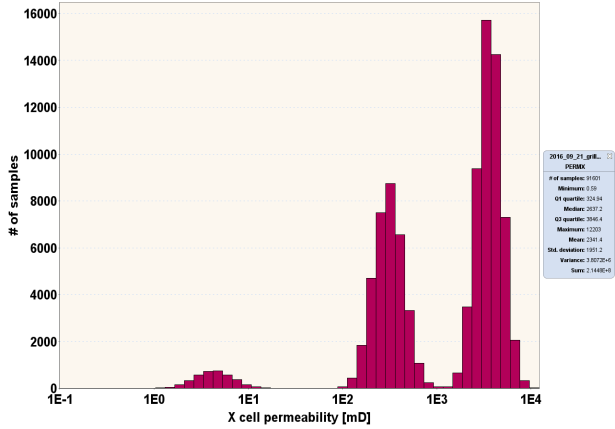 Unconsolidated reservoir permeability
UNCONSOLIDATED hypothesis
As permeability is stronger polymer effect on Injector well is weak
 This is a good news for well management
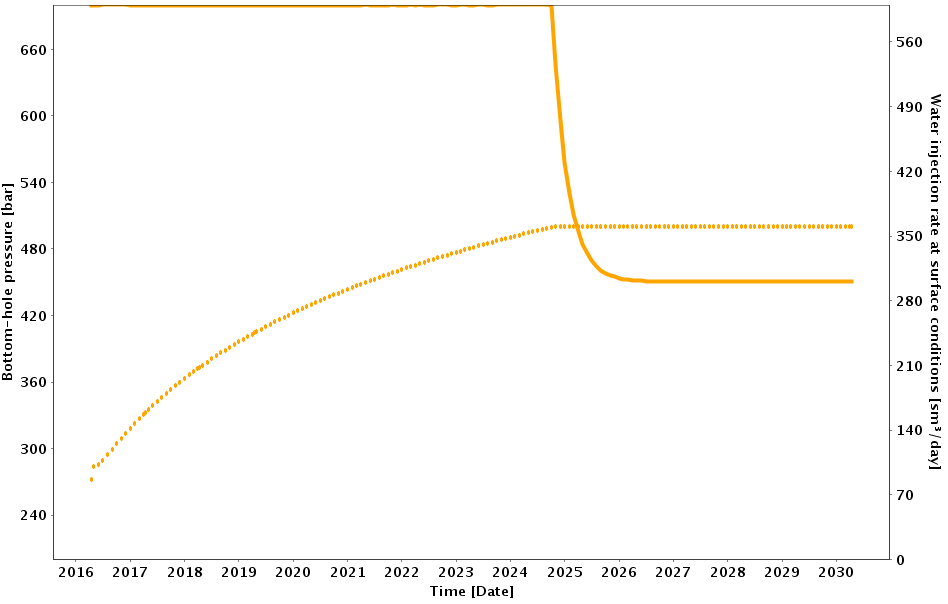 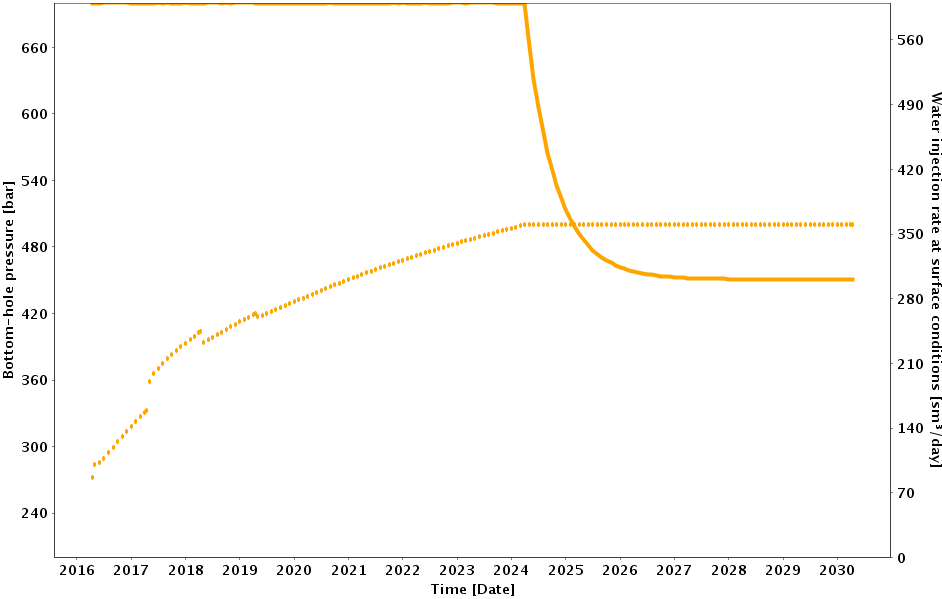 Bottom hole pressure (bar)
Bottom hole pressure (bar)
Water injection (m3/Day)
Water injection (m3/Day)
Polymer scenario
Water Flood scenario
Polymer is not so efficient to reduce water production
Nevertheless production increases of 22%
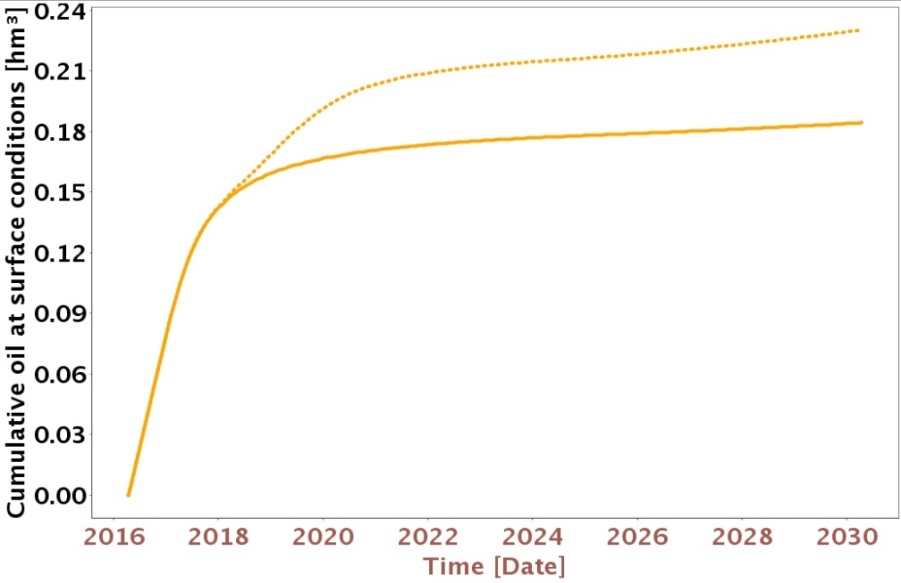 Water Flood scenario
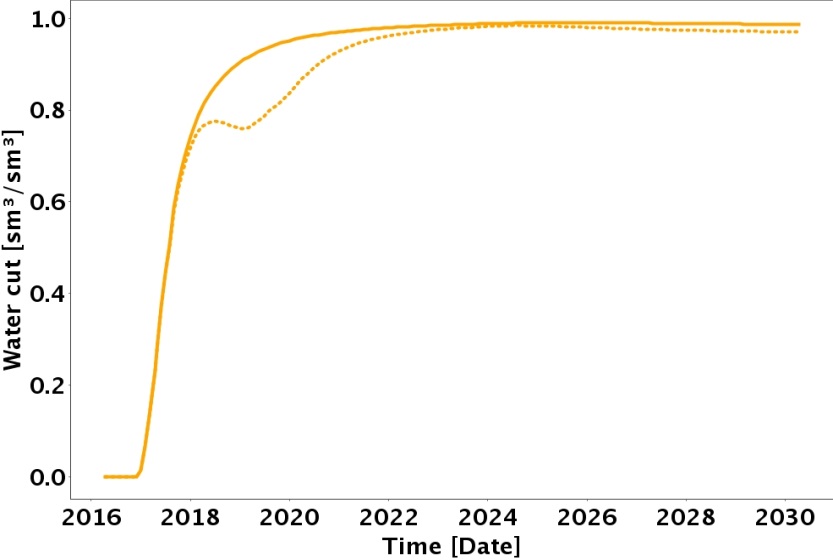 22%
Polymer scenario
Polymer scenario
Water Flood scenario
Unconsolidated hypothesis: OIL SATURATION
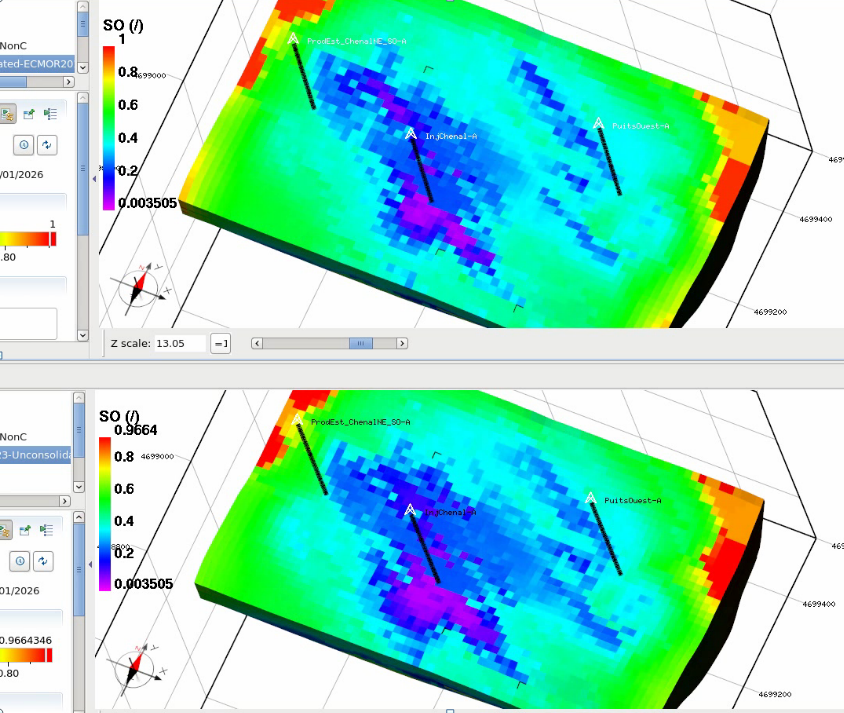 Water Flood
W 600m3/D
Pol 1000 / 500 ppm
W 600m3/D
W 600m3/D
04/14/16
04/14/16
04/14/19
04/14/17
04/14/30
04/14/30
2026
2026
Polymer Slug
04/14/18
Permeable hypothesis
Gravelly mudstones (1)

Heterolithic packages 
and mudstone beds (2)

Thick-bedded sandstones (3)

Mudstone-clastics conglomerates (4)

Conglomerates (5)
Fractured reservoir permeability
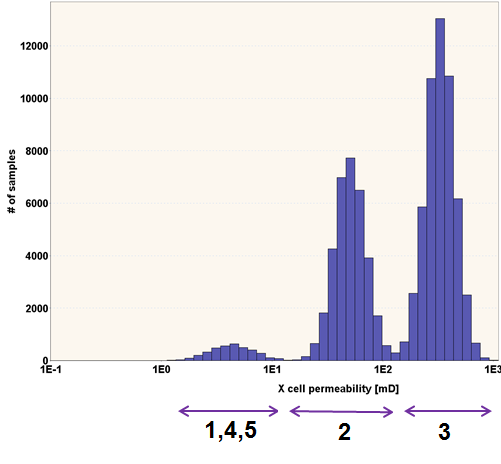 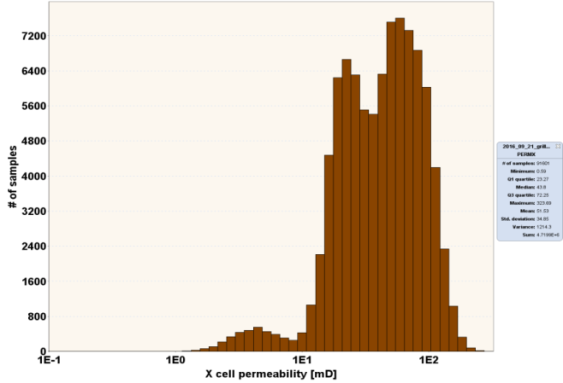 Permeable reservoir permeability
2
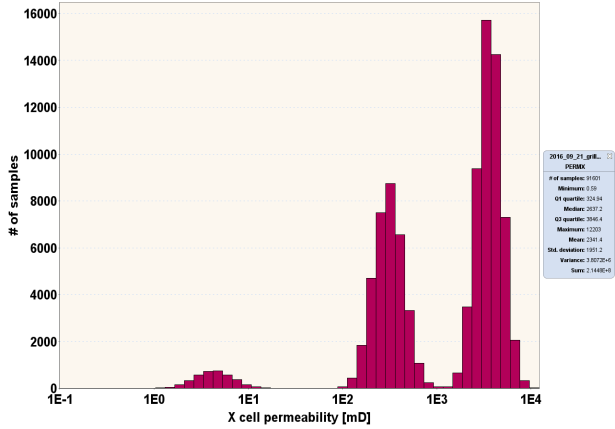 Unconsolidated reservoir permeability
3
1,4,5
Permeable hypothesis
For both scenarios, Water injection is performed under a pressure constraint. 
The use of polymer tends to strongly decrease the injection rate.
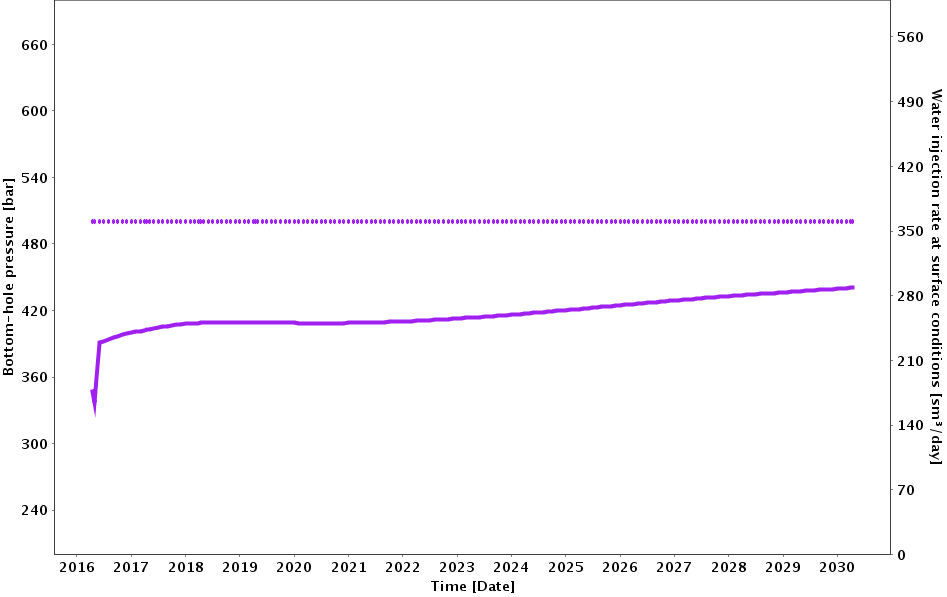 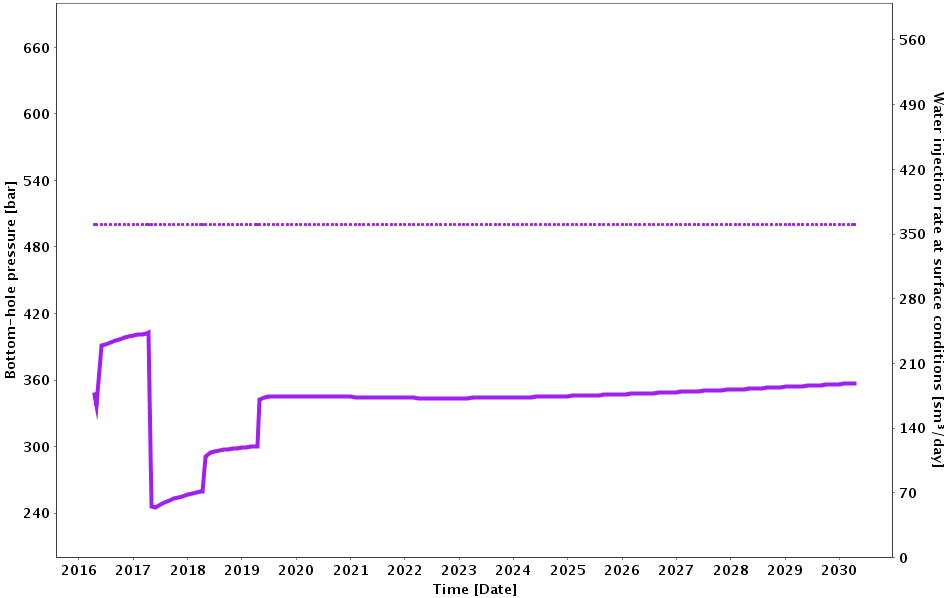 Polymer scenario
Water Flood scenario
Pmax = 500Bar
Pmax = 500Bar
Qinj~200 m3/Day
Qinj~280 m3/Day
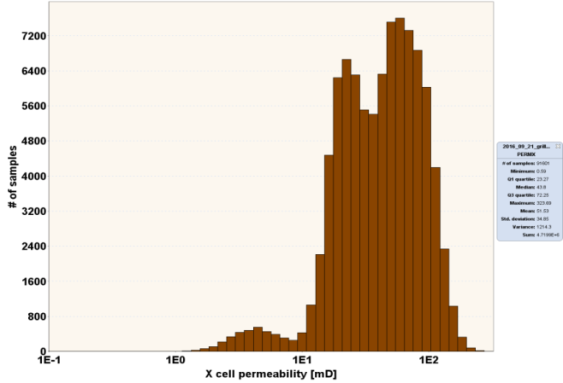 Permeable hypothesis
Polymer effect seems to be important considering the water cut :
water production decreases
a delay is observed to the water arrival time

Nevertheless, oil production slightly increases because :
permeability is more homogeneous
there is not a strong layering effect for both scenarios
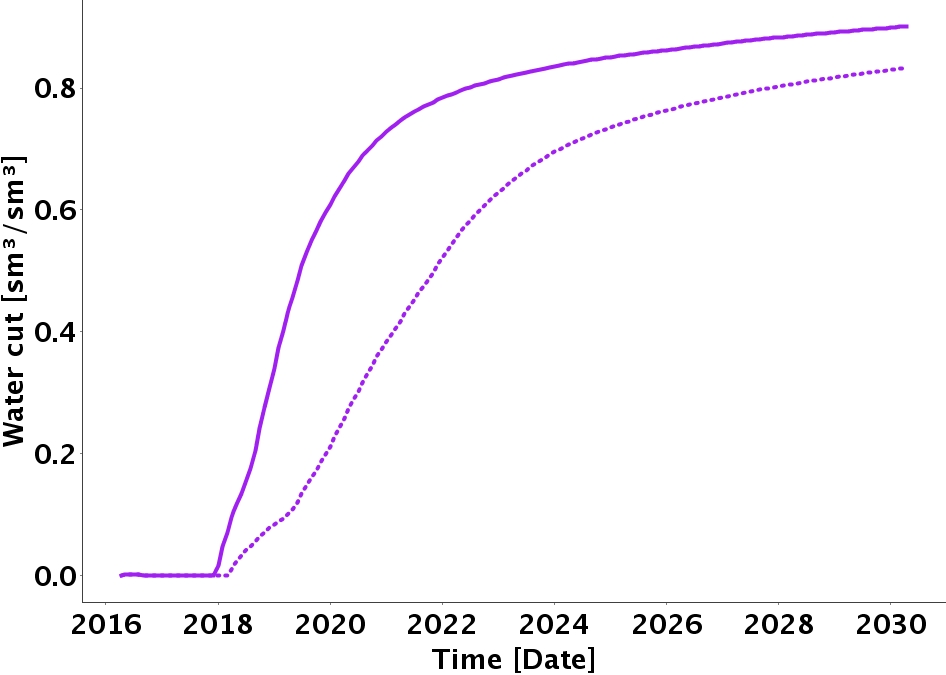 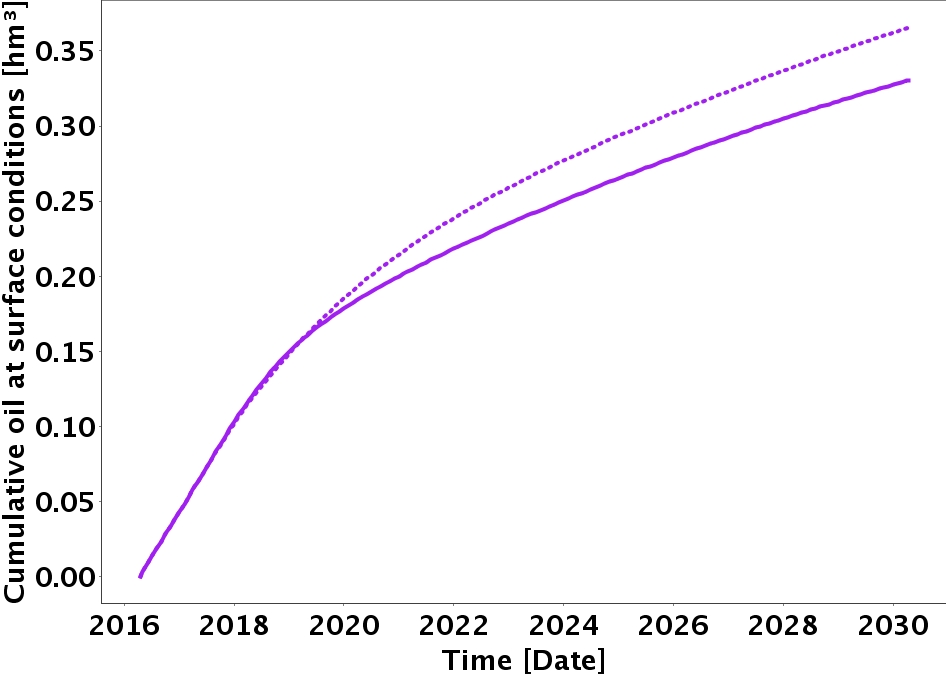 Water Flood scenario
Polymer scenario
Polymer scenario
Water Flood scenario
Conclusions
As a result, 
studied polymer is well adapted for fractured reservoir 
Has a weak impact for permeable reservoir as this reservoir is more homogeneous

Obviously, polymer properties have to be chosen depending on : 
 permeabilities 
 heterogeneities

But not only :
 Polymer has a strong impact on well management

Only reservoir simulations help :
To test facies properties hypothesis
To improve the polymer impact on production and well management